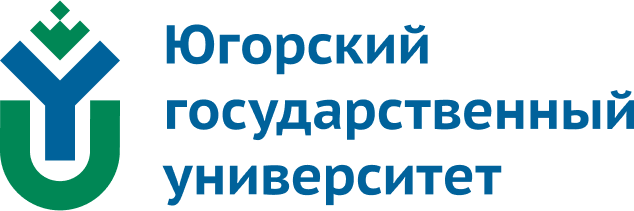 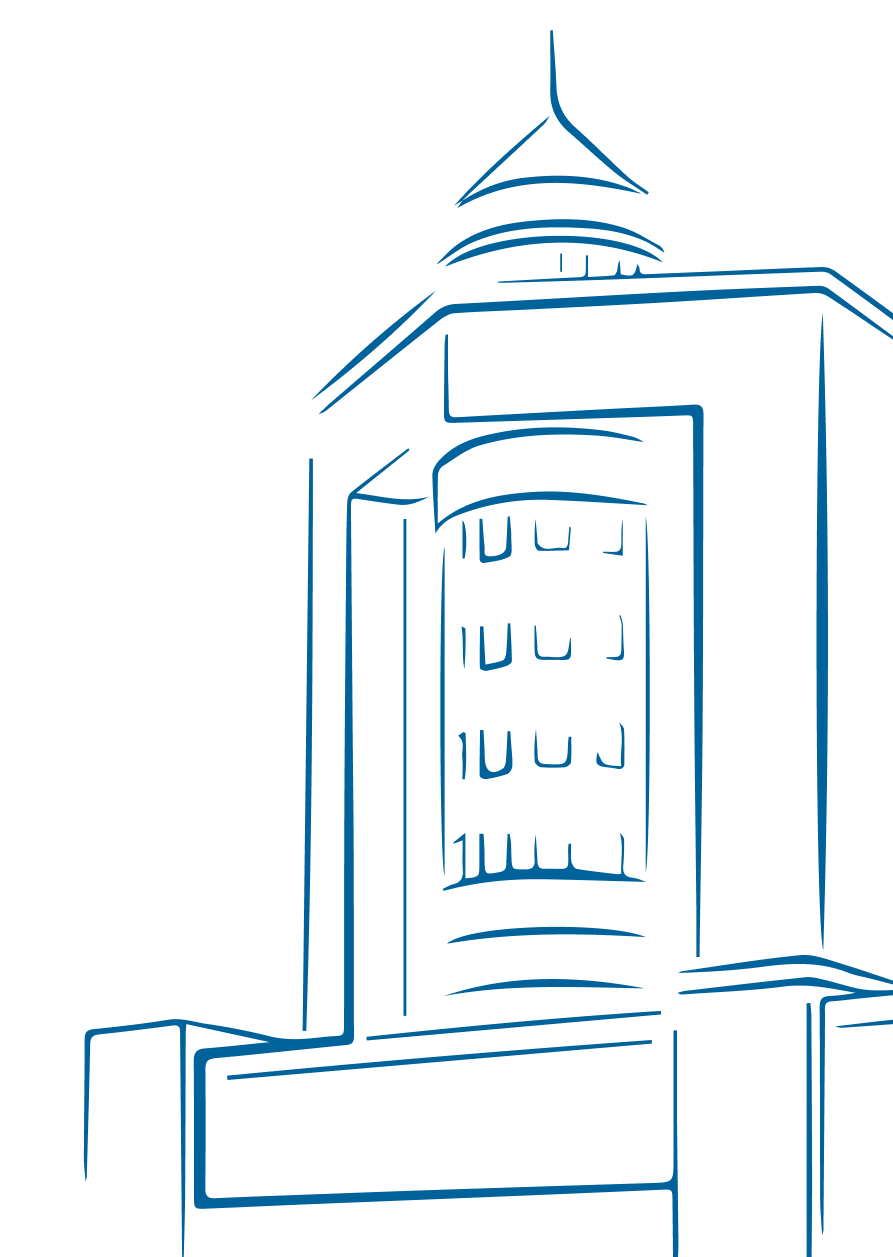 Тема: 
«Наем персонала и его виды»
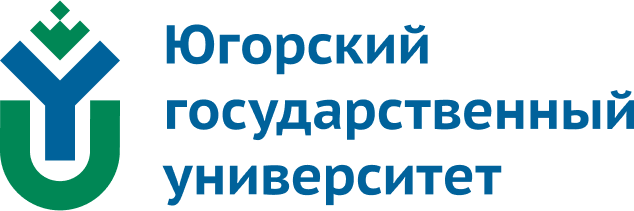 Подбор персонала – это система целенаправленных действий по определению необходимого персонала, привлечению на работу кандидатов, обладающих качествами, необходимыми для достижения целей, поставленных организацией.

Отбор персонала – этап, заключающийся в оценке кандидатов, проводимой различными методами, в принятии решения о наиболее подходящем кандидате с последующим предложением ему занять вакантное место.
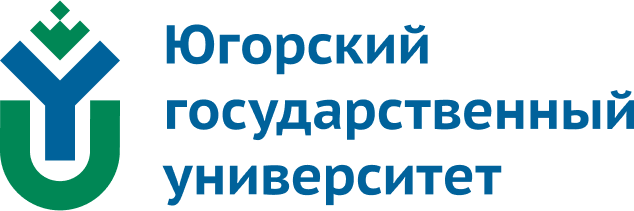 Процедура подбора и отбора персонала
Функция подбора и отбора персонала выделяется всеми руководителями организаций как основная. Процедура подбора и отбора персонала состоит из нескольких стадий (рис. 1).
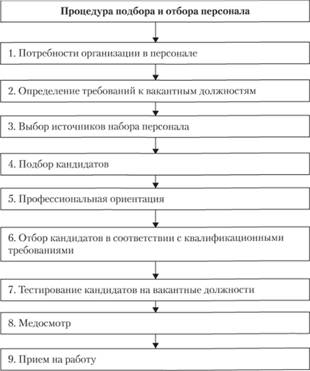 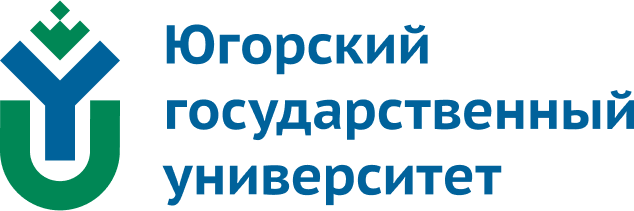 Рассмотрим каждую из стадий процедуры подбора и отбора персонала.
1. Потребности от руководителей линейных подразделений в персонале поступают в кадровую службу путем подачи заявки. Полученные от линейных руководителей заявки могут содержать особые требования к кандидатам, которые не содержатся в должностной инструкции.
2. Определение требований к вакантной должности является обязательным условием серьезного отбора. Наиболее распространенная форма – подготовка должностной инструкции. В организациях должностная инструкция подготавливается управлением персонала совместно с руководителем подразделения, в котором существует вакантная должность.
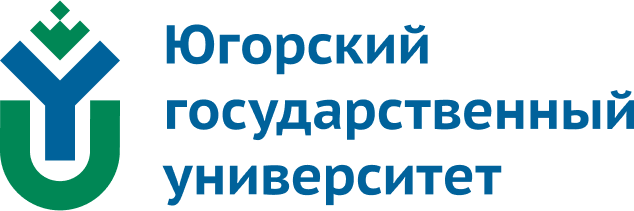 Основное содержание должностной инструкции – квалификационные требования, функции, права и обязанности работника. Правильно определить суть работы и разработать квалификационные требования к сотрудникам – это значит создать объективные предпосылки для успешной деятельности всей организации. Все функции управления персоналом так или иначе связаны с использованием квалификационных требований к сотрудникам. Они ложатся в основу принятия любых кадровых решений и таких процедур, как отбор, аттестация, служебные перемещения, увольнение, повышение квалификации. Квалификационные требования формируют рабочее поведение персонала.
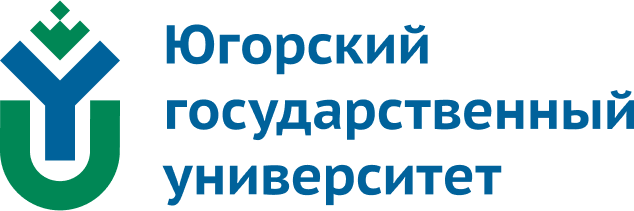 Процесс разработки квалификационных требований предполагает конкретизацию того, что составляет суть деятельности сотрудника на определенной должности. Для этого необходимо провести анализ работы с использованием различных методов – наблюдение, фотография рабочего дня, хронометраж рабочего дня, интервью, опросы. Результатом анализа работы будет описание работы с ее специфическими особенностями. Квалификационные требования следует пересматривать по мере необходимости.
В результате глобальных процессов меняется мир рынка труда, мир работы. Познакомит с перспективными профессиями «Атлас новых профессий».
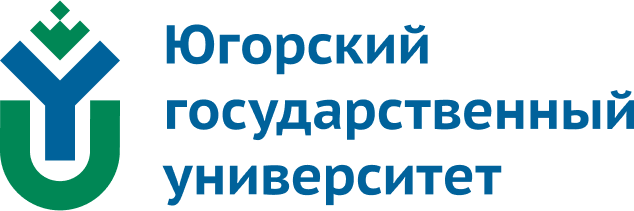 Атлас новых профессий (АНП) – мультимедийное и книжное издание на основе разработки экспертной группы Агентства стратегических инициатив, Московской школы управления «Сколково» при участии Минобрнауки России, Минпромторга России, Минтранса России, WorldSkills Russia, Минтруда России и др. Атлас дает возможность понять устройство рынка труда и происходящие на нем изменения. В нем представлены возможные профессии, которые возникают в ближайшей и отдаленной перспективе в различных сферах деятельности: медицине, финансовом секторе, безопасности, экологии, промышленности, индустрии моды и др.
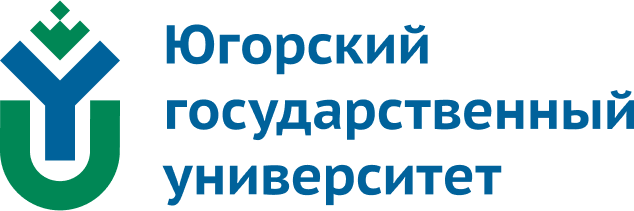 Предлагаемая типология специалистов в области образования «Атласа новых профессий» определяет вектор развития подготовки будущих работников образования: модератор; разработчик образовательных траекторий; организатор проектного обучения; координатор образовательной онлайн-платформы; ментор стартапов; разработчик инструментов обучения состояния сознания и др.
Следовательно, специалистам по управлению персоналом уже сейчас необходимо сделать ориентир на формирование новых должностей, а затем и вакансий в соответствии с предложениями АНП, а учебным заведениям – определиться с запросами рынка труда и начать подготовку специалистов.
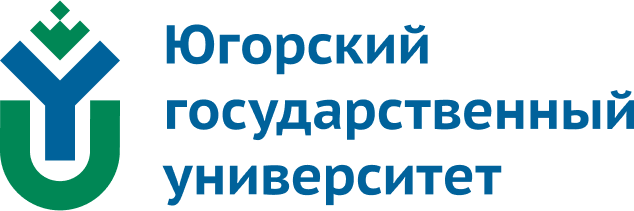 С 1 июля 2016 года Трудовой Кодекс РФ (ТК РФ) ввел в действие профессиональные стандарты.  В настоящее время работа продолжается.
Профстандарт – это характеристика квалификации, необходимой работнику, чтобы вести определенный вид профессиональной деятельности (ст.195.1 ТК РФ).
Профстандарт поможет работодателю:
сформировать кадровую политику, требования к соискателям и работникам;
составить штатное расписание;
разработать должностные инструкции;
организовать обучение работников;
утвердить порядок аттестации и присвоение тарифных разрядов;
написать четкие должностные инструкции.



3. Для привлечения кандидатов компания может использовать ряд источников набора персонала, которые подразделяются на внутренние и внешние.
Поиск внутри организации дает возможность подобрать персонал на вакантные должности с наименьшими затратами.
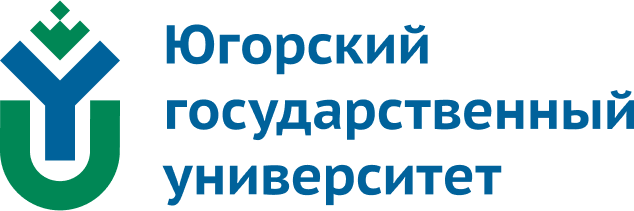 Профстандарты нужно применять, когда этого требуют ТК РФ или другие правовые акты.
В настоящее время действуют профессиональные стандарты в области управления персоналом: профессиональный стандарт (актуализированный) «Специалист по управлению персоналом» (утв. приказом Минтруда России от 08.04.2022 № 68136); профессиональный стандарт «Специалист по подбору персонала (рекрутер)» (утв. приказом Минтруда России от 09.10.2015 № 717н); профессиональный стандарт « Консультант в области управления персоналом» (утв. приказом Минтруда России от 04.04.2022 № 197н).
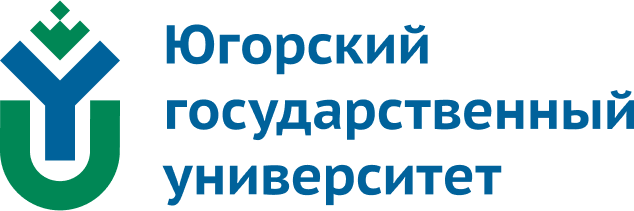 3. Для привлечения кандидатов компания может использовать ряд источников набора персонала, которые подразделяются на внутренние и внешние.
Поиск внутри организации дает возможность подобрать персонал на вакантные должности с наименьшими затратами.
Внешними источниками подбора персонала являются:
– сотрудники организации (перевод, повышение, кадровый резерв и т.д.);
– сайты поиска работы: hh.ru, superjob и др.;
– собственные сайты компаний и база резюме;
– социальные сети;
– вузы, ссузы, другие учебные заведения и учебные центры (прелиминаринг);
– взаимодействие с центром занятости;
– конференции и ивенты;
– СМИ;
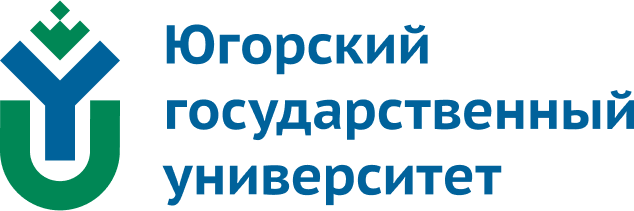 интернет;
наружная реклама;
кадровые агентства, фриланс-рекрутеры, электронные площадки по подбору персонала.
Согласно п.3 ст.25 Закона от 19.04.1991 №1032-1 «О занятости населения в Российской Федерации» все работодатели должны ежемесячно извещать службу занятости населения о вакансиях. Обязанность размещать их исключительно на портале «Работа в России» введена п.5 постановления Правительства РФ от 30.12.2021 №2576 «О порядке представления работодателями сведений и информации» и распространяется:
- на ИП и юрлиц со среднесписочной численностью работников за прошлый календарный год свыше 25 человек;
вновь созданные компании с численностью сотрудников свыше 25 человек;
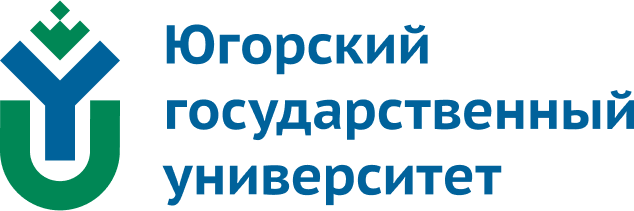 органы государственной власти РФ;
органы государственной власти субъектов РФ;
органы местного самоуправления;
государственные и муниципальные учреждения, ГУПы, МУПы;
организации, в уставном капитале которых есть доля участия РФ, субъектов РФ или муниципального образования.

Анализ представленных внешних источников подбора персонала позволяет сделать вывод, что не существует одного оптимального источника, поэтому управление персоналом организации должно владеть всем набором приемов для привлечения кандидатов и использовать их в зависимости от конкретной задачи.
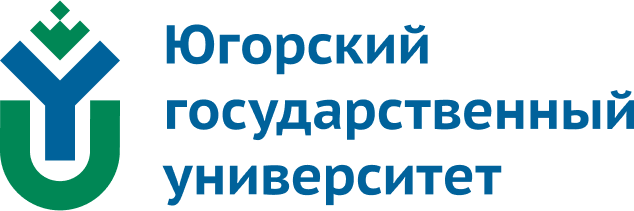 4. Подбор кандидатов на вакантные должности происходит путем приема документов от всех кандидатов. На этапе подбора персонала при необходимости может осуществляться профессиональная ориентация.
5. Профессиональная ориентация – это формирование у человека интереса к определенному виду трудовой деятельности, выбор наиболее целесообразной для данного человека профессии с учетом его психофизиологических характеристик, интересов, способностей, а также потребностей народного хозяйства в работниках соответствующих профессий. Профессиональная ориентация осуществляется путем ознакомления людей, особенно учащейся молодежи, со сферами деятельности, профессиями, организацией, условиями и профилем их работы.
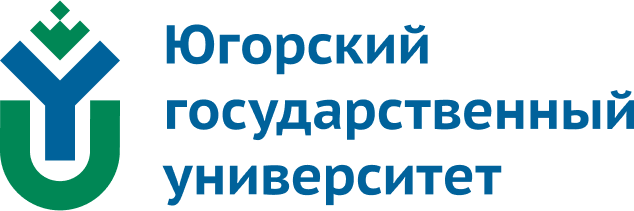 В современных условиях профориентация решает следующие задачи:
– оказание помощи трудоспособному гражданину в выборе видов и форм профессиональной подготовки, в преодолении трудностей в профессиональном обучении;
– профессиональное информирование, т.е. оказание помощи трудоспособному гражданину в выборе профессии, соответствующей его интересам и способностям;
– психологическая поддержка, т.е. оказание помощи в решении личных и социальных проблем;
– переориентация, т.е. оказание помощи трудоспособному человеку в выборе программы профессиональной переподготовки с учетом его профессионального опыта, стажа работы, состояния здоровья, профессиональных интересов и способностей.
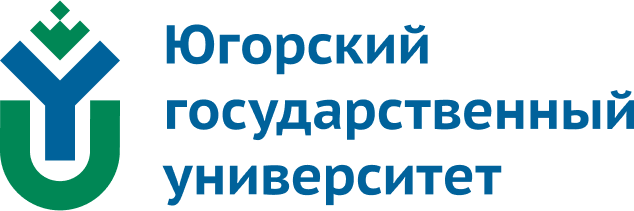 6. Отбор кандидатов в соответствии с квалификационными требованиями предполагает следующие этапы:
– первичные знакомства с претендентами (прием документов, краткая беседа);
– анализ представленных документов;
– сбор информации о кандидатах (характеристика с предыдущего места работы по телефону, письменные рекомендации и т.п.);
– сопоставление фактических качеств претендентов с квалификационными требованиями к вакантной должности;
– проведение собеседования (интервью) с лучшими кандидатами;
– сравнение кандидатов на одни должности и выбор (совместно с линейным руководителем) наиболее подходящих.
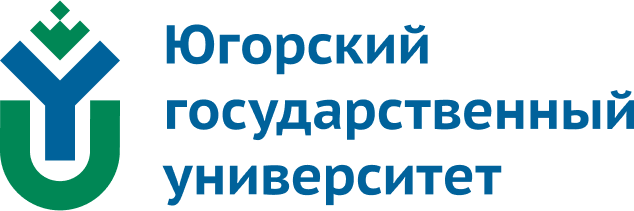 Согласно ст. 65 ТК РФ работник при приеме на работу предъявляет следующие документы:
1) паспорт или иной документ, удостоверяющий личность;
2) трудовую книжку;
3) страховое свидетельство государственного пенсионного страхования.

Кроме того, военнообязанные лица и лица, подлежащие призыву на военную службу, обязаны предъявить документы воинского учета.
Если работа требует от работника определенных специальных знаний, специальной подготовки, то предъявляются также документы об образовании, о квалификации или наличии специальных знаний.
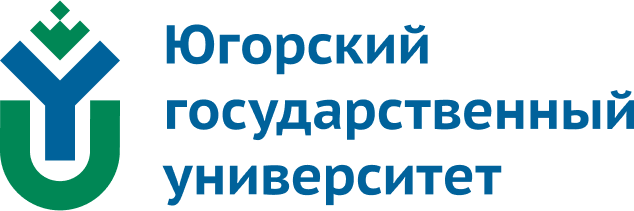 В случаях если человек поступает на работу впервые, то трудовая книжка и свидетельство государственного пенсионного страхования оформляются работодателем.
Подача заявления о приеме на работу не предусмотрена ст. 65 ТК РФ, хотя на практике во многих организациях этот порядок существует. Заявление само по себе не влечет никаких правовых последствий, поэтому в данном вопросе следует исходить из сложившейся в организации практики.
Для ряда случаев с учетом специфики работы может быть предусмотрена обязанность предъявления иных документов, не указанных в ст. 65 ТК РФ (например, медицинского заключения о состоянии здоровья или справки из налоговых органов о доходах).
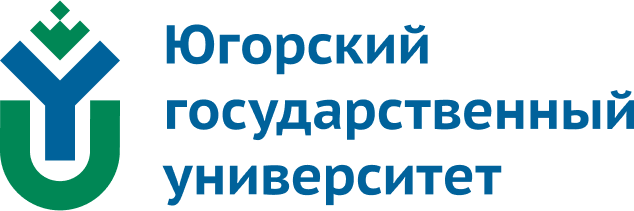 Процедуру подбора и отбора персонала в организации целесообразно иметь в виде Положения о наборе персонала.

7. Тестирование кандидатов на вакантные должности помогает определить профпригодность и потенциал кандидата к выполнению конкретных задач. Не все организации проводят тестирование кандидатов на вакантные должности, так как надежность тестов составляет менее 50%. Тестирование может проводиться как в письменной форме, так и по телефону, в процессе личного общения. Тестирование имеет несколько типов (табл. 1).
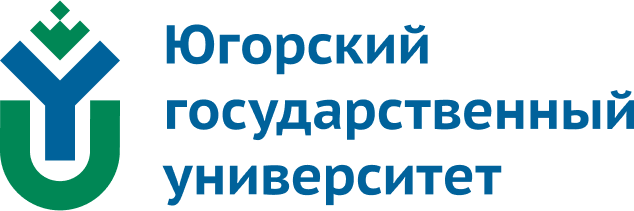 Типы тестирований
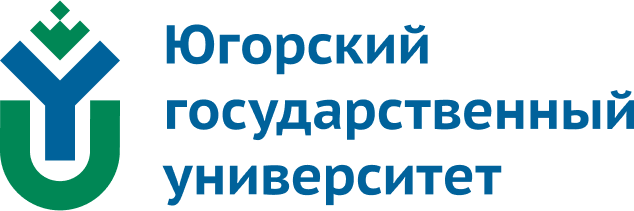 8. Прохождение медицинского осмотра для приема в некоторые организации (общепит, торговля) требуется в обязательном порядке.
9. Прием на работу – завершающий этап процедуры подбора и отбора персонала. На этом этапе проводится заключительное собеседование с линейным руководителем, который с помощью специалиста по персоналу и штатного психолога на основе сопоставления различных кандидатов выбирает наиболее подходящего из них.
При согласии сторон происходит заключение трудового договора и назначение на должность.
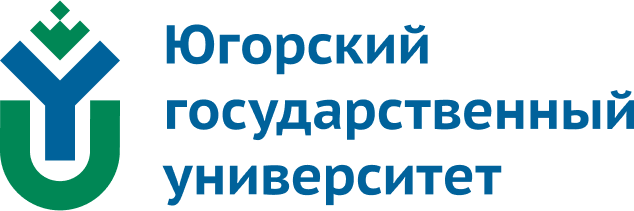 Список литературы:

1. Маслова В.М. Управление персоналом : учебник и практикум для вузов/ В. М. Маслова. — 5-е изд., перераб. и доп. — Москва : Издательство Юрайт, 2025. — 451 с.
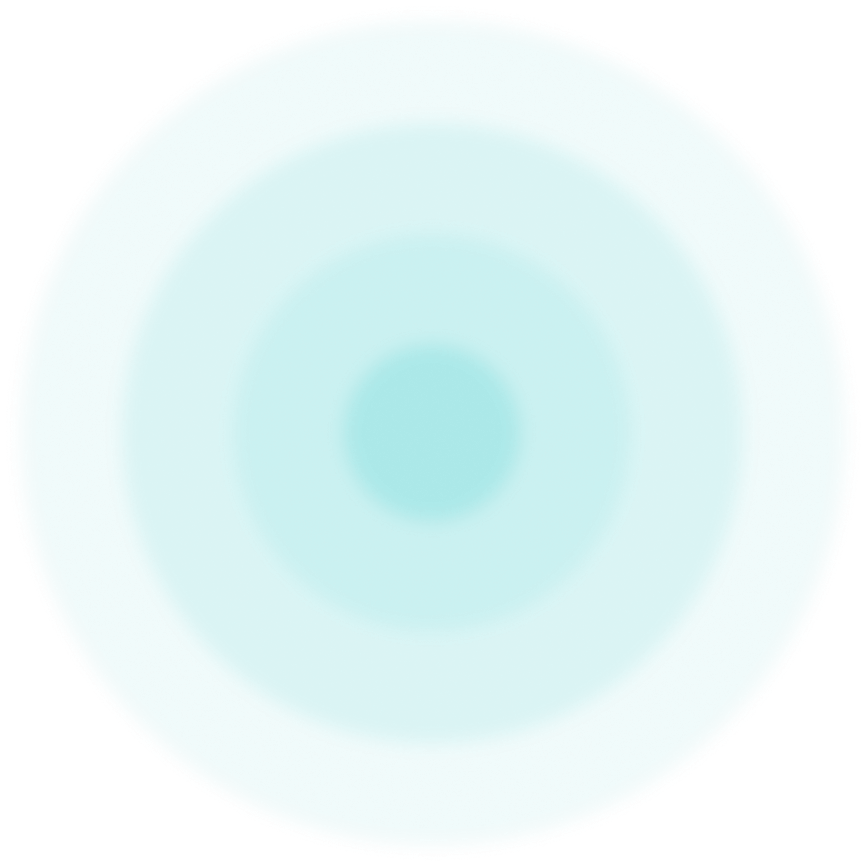 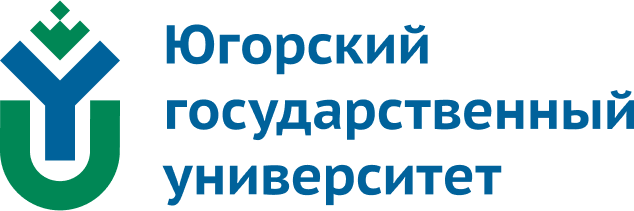 Спасибо за внимание!